BÀI 29:NHẬN BIẾTLỖI CHƯƠNG TRÌNH
GV: Nguyễn Trung Hiếu
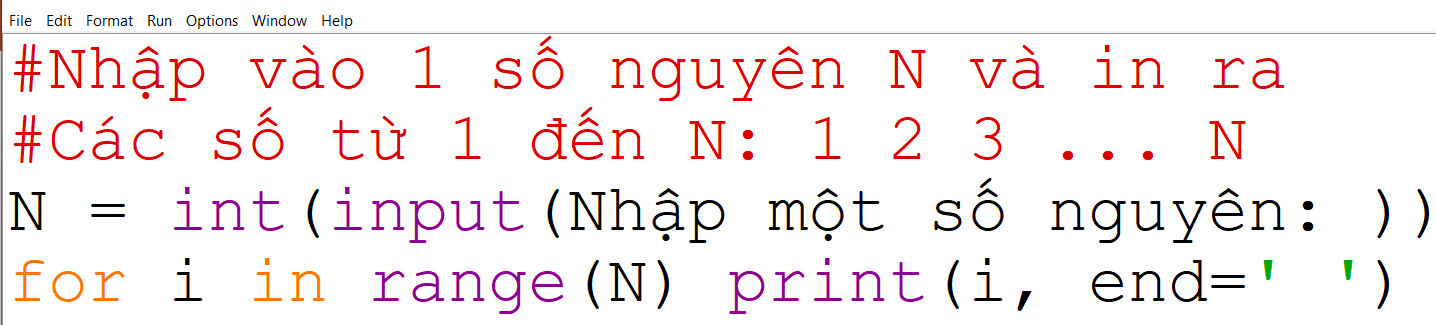 Đoạn chương trình bên có những lỗi nào?
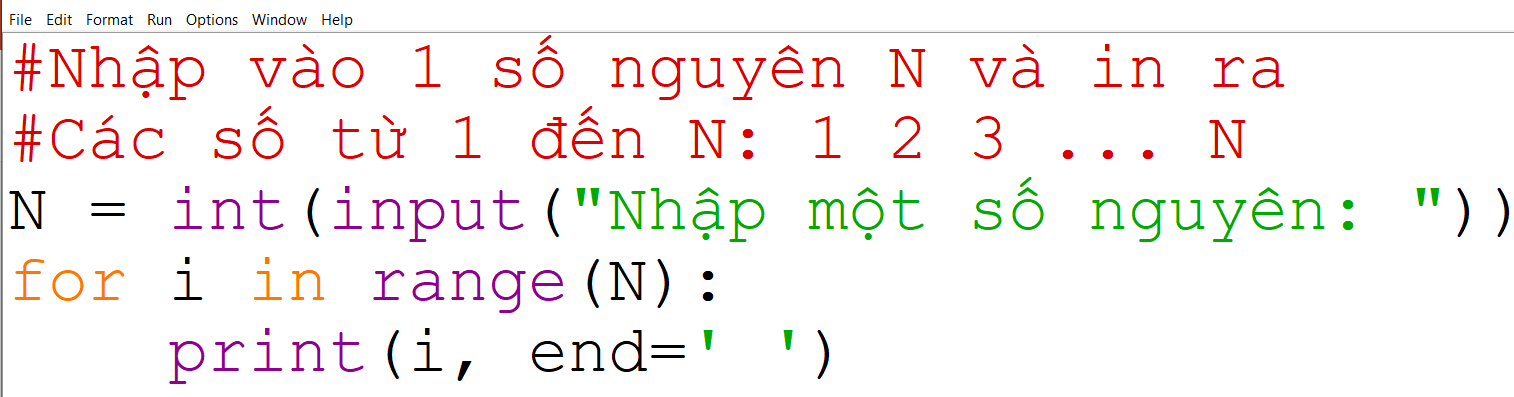 9/3/20XX
Presentation Title
2
Một chương trình hoàn chỉnh được mô tả như hình bên dưới.
Theo em nếu chương trình bị lỗi thì các lỗi này sẽ có thể xãy ra ở bước nào?
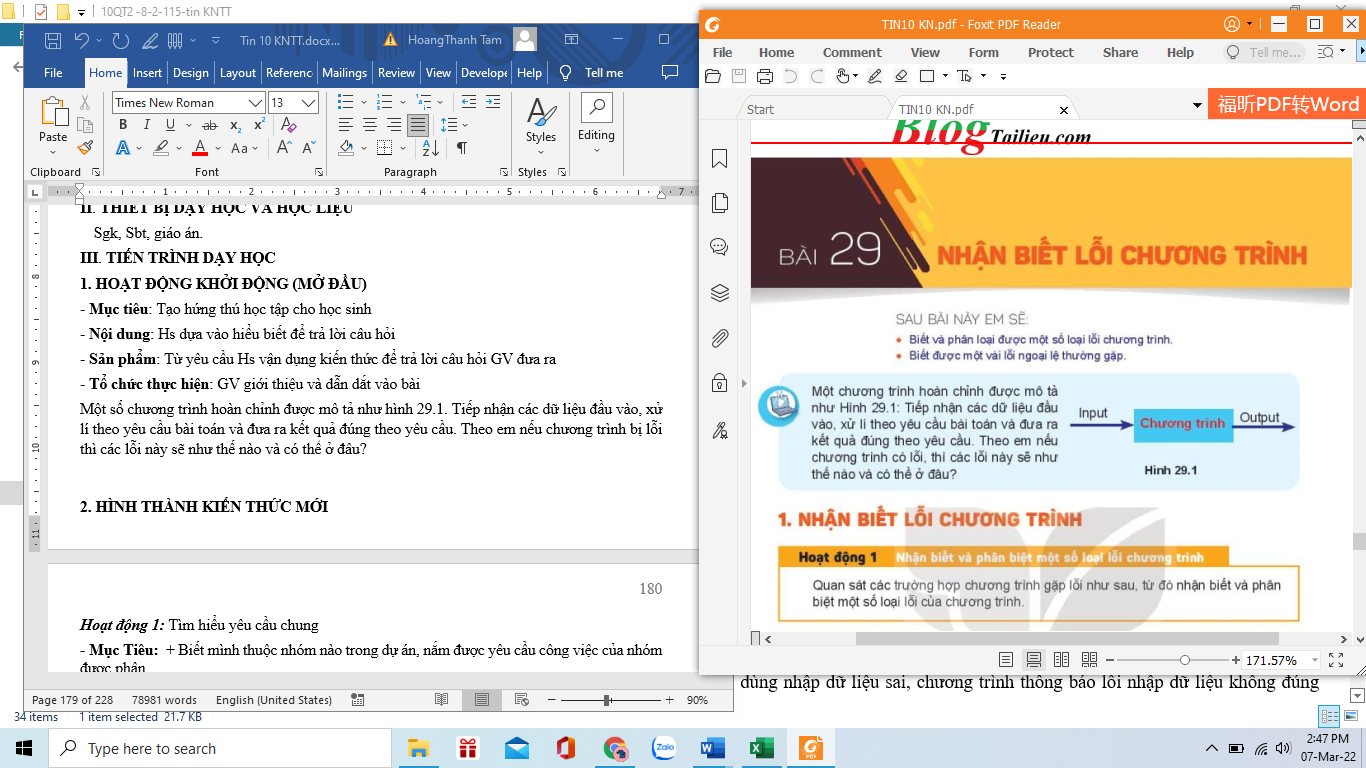 [Speaker Notes: 9h15 kết thúc phần]
1. NHẬN BIẾT LỖI CHƯƠNG TRÌNH
Trường hợp 1:
>>> While True print(“Hello”)
Người lập trình viết sai cú pháp lệnh, chương trình lập tức dừng lại và thông báo lỗi cú pháp
SyntaxError: Invalid syntax
Trường hợp 2:
>>> n = int(input(“Nhập số nguyên n: “))
Nhập số nguyên n: 1.5
Người dùng nhập dữ liệu sai, chương trình thông báo lỗi nhập dữ liệu không đúng khuôn dạng 
Traceback (most recent call last):
File “<pyshell#0>”, line 1, in <module>
N= int( input(“Nhập số nguyên n: “))
Trường hợp 3:
A = [1, 3, 10, 0] 
for i in range(5):
     print(A[i], end = “ “)
Chương trình thông báo lỗi chỉ số vượt quá giới hạn cho phép
Khi chạy chương trình sẽ báo lỗi. 
1 3 10 0 Traceback (most recent call last): 
File "C:\Python\Array_b1.py", line 3, in <module> 
print (A[1],end") 
IndexError: list index out of range
Trường hợp 4. # Tính tổng của ba số nguyên dương đầu tiên 
>>> s = 0
>>> for  i  in  range (3):
	s = s + i
>>> print(s)
3
Chương trình thực hiện bình thường nhưng kết quả không đúng với yêu cầu của bài toán. Đây là lỗi lôgic bên trong chương trình.
Chương trình cho kết quả là 3 mà kết quả đúng là 1 + 2 + 3 = 6. Lí do là hàm range(3) trả lại vùng giá trị là 0, 1, 2 chứ không phải là 1, 2, 3
[Speaker Notes: 9h30 kết thúc]
Giải thích:
- Trường hợp 1, chương trình dừng và thông báo lỗi Syntax Error (lỗi cú pháp) 
- Trường hợp 2, khi người dùng nhập dữ liệu sai, hàm int() không thể thực hiện được, chương trình dừng lại và báo lỗi. Mã lỗi là ValueError. Đây là lỗi Runtime (lỗi trong khi đang thực hiện) hay còn gọi là lỗi ngoại lệ (Exceptions error) 
- Trường hợp 3, chương trình phát hiện lỗi chỉ số vượt quá giới hạn tại dòng 3. Chương trình dừng và báo lỗi . Mã lỗi là IndexError. Đây là lỗi Runtime. 
- Trường hợp 4, chương trình không còn lỗi Runtime, nhưng kết quả đưa ra sai. Không có mã lỗi nào được trả lại. Đây là lỗi ngữ nghĩa hoặc lỗi lôgic bên trong chương trình.
[Speaker Notes: 9h30 kết thúc]
PHIẾU HỌC TẬP SỐ 2
+ Tổng thể có thể phân biệt lỗi chương trình Python làm ba loại 
	1. Lỗi khi có lệnh viết sai cú pháp hoặc sai cấu trúc ngôn ngữ Python quy định. Chương trình sẽ ……………(1)………………..
	2. Lỗi khi không thể thực hiện một lệnh trong chương trình. Chương trình dừng lại và thông báo một mã lỗi. 
…………………(2)………………., mã lỗi trả lại gọi là mã lỗi ngoại lệ. 
	3. Chương trình chạy không lỗi ngoại lệ, nhưng kết quả đưa ra sai không chính xác. Đây là…………………(3)…………………... 
+ Với mỗi loại lỗi trên, cách xử lí và kiểm soát lỗi sẽ khác nhau.
lập tức dừng và thông báo lỗi Syntax Error
Lỗi này gọi lỗi ngoại lệ (Exceptions Error)
lỗi lôgic bên trong chương  trình
[Speaker Notes: 9h35 kết thúc]
1. Khi gõ sai cú pháp một lệnh, chương trình sẽ dừng lại và báo lỗi, đó là lỗi loại gì?
2. Bài toán yêu cầu sắp xếp dãy số ban đầu thành dãy tăng dần. Giả sử dãy số ban đầu là [3, 1, 8, 10, 0]. Kết quả thu được dãy [1, 3, 8, 10, 0]. Chương trình có lỗi không? Nếu có thì lỗi đó thuộc loại gì?
[Speaker Notes: 9h35 kết thúc]
2. MỘT SỐ LỖI NGOẠI LỆ THƯỜNG GẶP
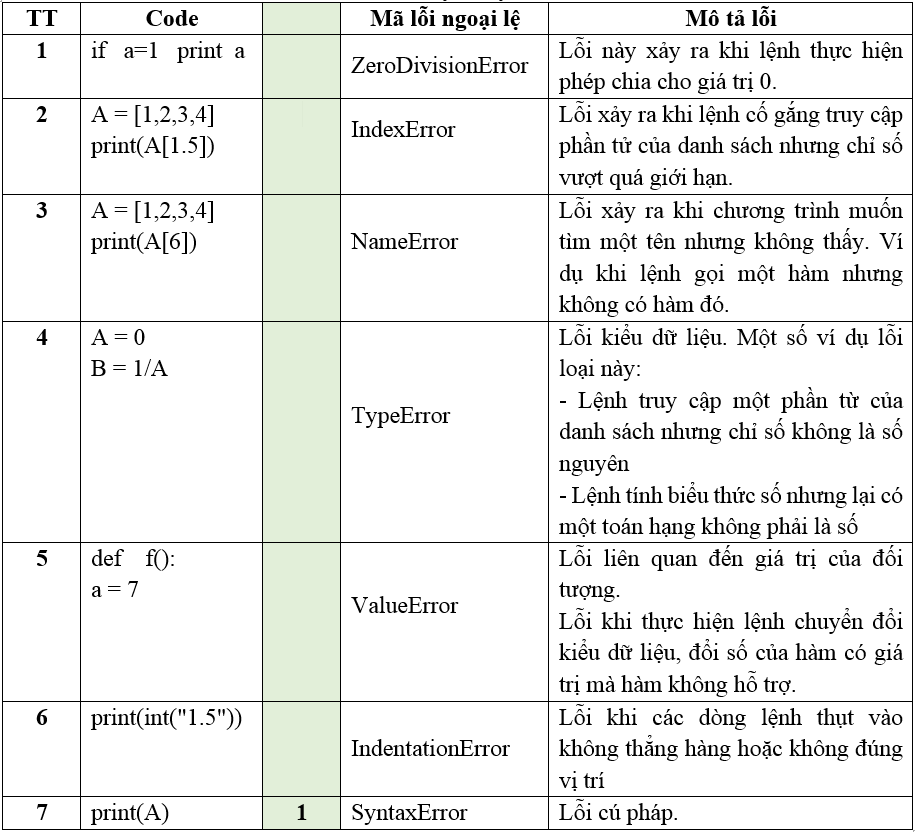 4
PHIẾU HỌC TẬP SỐ 3
3
7
2
6
5
9/3/20XX
Presentation Title
13
[Speaker Notes: HẾT NỘI DUNG TIẾT 1
9h45 kết thúc]
Hãy nêu mã lỗi ngoại lệ của mỗi lệnh sau nếu xảy ra lỗi.
IndentationError
a) A[1.5]
ValueError
b) int("abc”)
TypeError
c) "10"*3.5
NameError
d) 12 + x(10)
9/3/20XX
Presentation Title
14
[Speaker Notes: HẾT SLIDE TIẾT 1
9h50 kết thúc]
3. THỰC HÀNH
Lập trình và kiểm tra khả năng sinh lỗi khi chạy chương trình. 
Nhiệm vụ 1. Viết chương trình nhập các số nguyên m, n từ bàn phím, cách nhau bởi dấu cách. Chương trình đưa ra tổng, hiệu, thương của hai số đã nhập.
Hướng dẫn. Chương trình chính là khối các lệnh nhập từ bàn phím hai số nguyên m, n. Các số này được nhập bằng lệnh input(), kết quả là một xâu kí tự. Xâu này sẽ được tách thành danh sách các xâu con bằng lệnh split(). Kết quả thu được sẽ chuyển đổi thành hai số m, n bằng lệnh int( ). Nhập chương trình sau và kiểm tra khả năng sinh lỗi khi chạy chương trình.
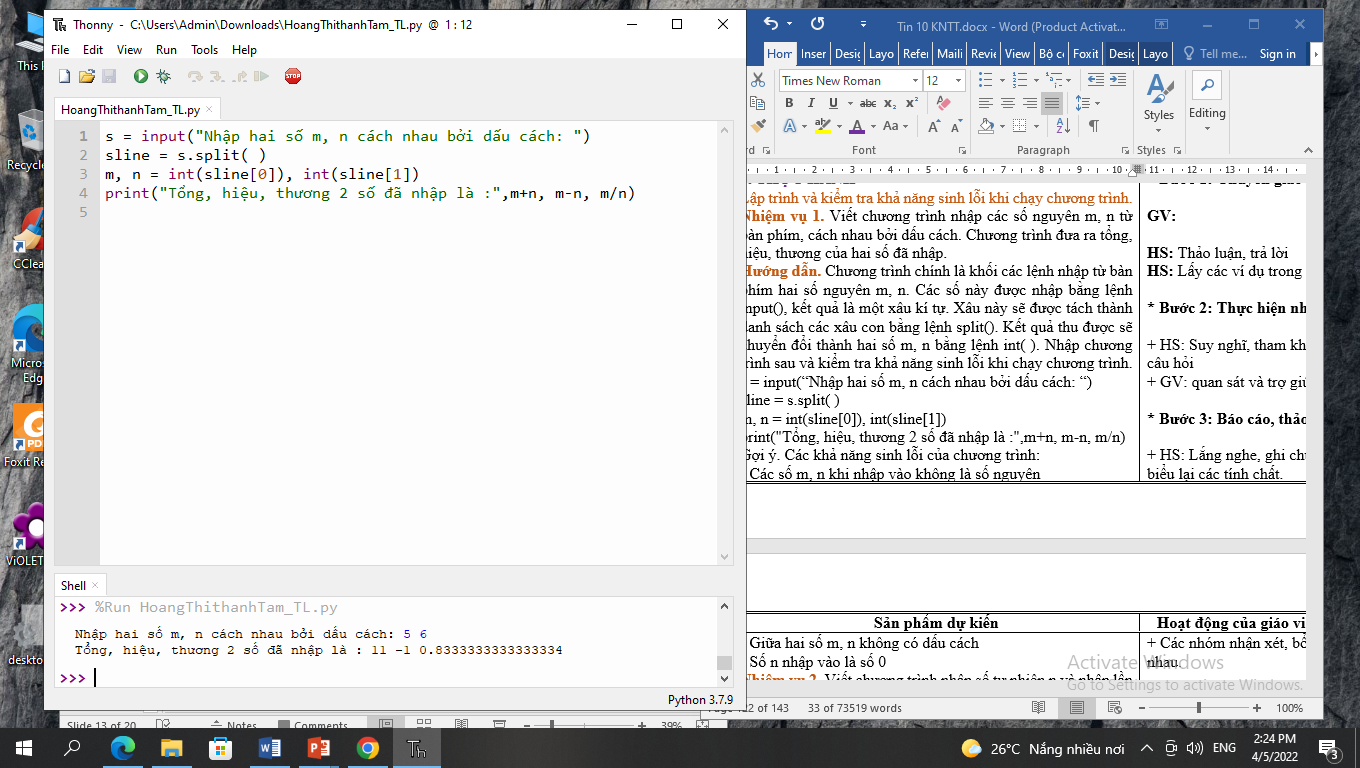 Gợi ý. Các khả năng sinh lỗi của chương trình:
- Các số m, n khi nhập vào không là số nguyên
- Giữa hai số m, n không có dấu cách
- Số n nhập vào là số 0
Nhiệm vụ 2. Viết chương trình nhập số tự nhiên n và nhập lần lượt n số nguyên đưa vào danh sách số A. Sau khi nhập xong in danh sách A ra màn hình.
Hướng dẫn. Nhập chương trình sau và kiểm tra khả năng sinh lỗi khi chạy chương trình.
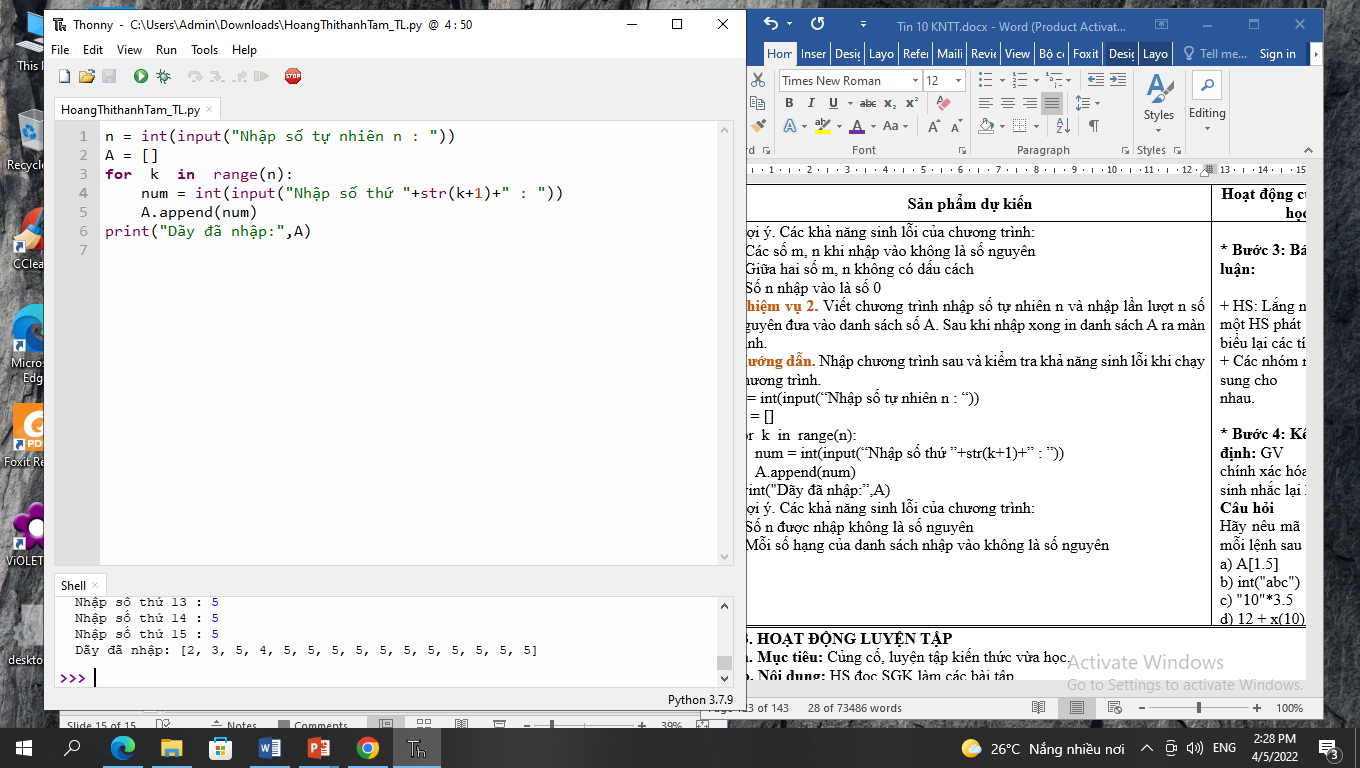 Gợi ý. Các khả năng sinh lỗi của chương trình:
- Số n được nhập không là số nguyên
- Mỗi số hạng của danh sách nhập vào không là số nguyên
Hãy nêu mã lỗi ngoại lệ của mỗi lệnh sau nếu xảy ra lỗi. 
a) A[1.5]
b) int("abc") 
c) "10"*3.5
d) 12 + x(10)
LUYỆN TẬP
Câu 1. Các lệnh sau có sinh lỗi chương trình không? Nếu có thì mã lỗi là gì?
a)
>>> A = [1, 3, 5, 10, 0]
>>> for  k  in  range(1, len(A) + 1):
          print(A[k])
b)
>>> s1, s2 = “101010”, 101010
>>> s = s1 + s2
Câu 2. Để tính giá trị trung bình của một danh sách số A, người lập trình đã dùng lệnh sau để tính:
gttb = sum(A)/len(A)
lệnh này có thể sinh lỗi nggoại lệ không? Nếu có thì là những lỗi gì?
Câu 3. Giả sử em được yêu cầu viết chương trình nhập số tự nhiên n từ bàn phím, kết quả đưa ra là danh sách các ước số thực sự của n, tính cả 1 và không tính n. Hãy viết chương trình và kiểm tra các khả năng sinh lỗi khi thực hiện chương trình.
Câu 4. Em hãy viết một chương trình nhỏ để khi chạy sẽ sinh mã lỗi NameError
THANK YOU
9/3/20XX
Presentation Title
22